আজকের ক্লাসে সবাইকে
‍শুভেচ্ছা
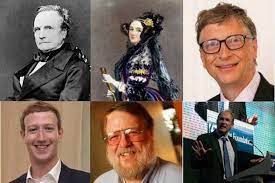 [Speaker Notes: যে কোন ছবি বা পাঠ সংশ্লিষ্ট  কোন ছবি দিয়ে স্বাগত জানানো যেতে পারে।]
শিক্ষক পরিচিতি
মোসাঃ ফরিদা ইয়াসমিন (শিল্পী) 
            সহকারী শিক্ষক আইসিটি
লখপুর  আলহাজ্ব আম্বিয়া ইছহাক কলেজিয়েট গালর্স  স্কুল । 
              MOBILE : 01719769522
       E-mail: shilpifarida1977@gmail.com
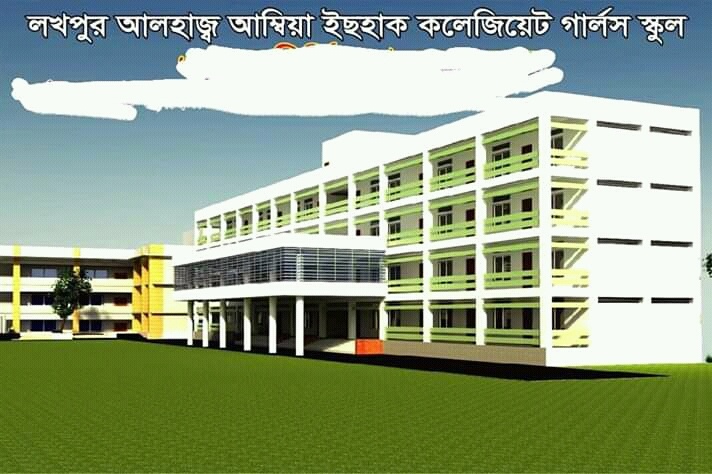 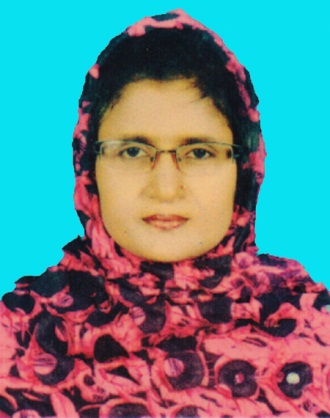 [Speaker Notes: শিক্ষক তার নিজের পরিচয় দেবে ।]
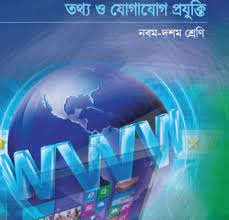 পাঠ পরিচিতি

বিষয়ঃ তথ্য ও যোগাযোগ প্রযুক্তি
শ্রেণিঃ নবম ও দশম
অধ্যায়ঃ ১ম
পাঠঃ ১ম 
সময়ঃ ৫০ মিনিট
উইলিয়াম হেনরি বিল গেটস
ছবি দেখে চিন্তা করে বলো
চার্লস ব্যাবেজ
মার্ক জুকারবার্গ
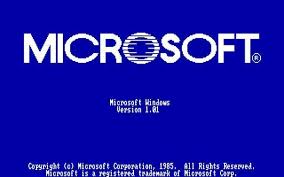 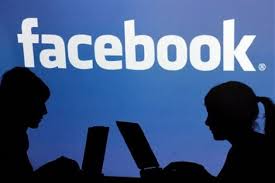 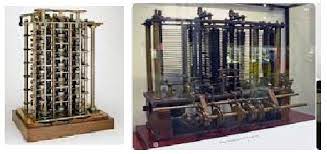 অ্যাডা লাভলেস
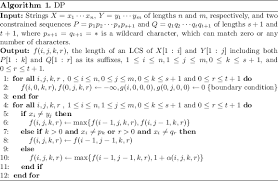 এগুলোর সাথে এই ব্যক্তিদের সম্পর্ক কী?
এগুলোর নাম কী?
এগুলো তৈরীতে যারা অবদান রেখেছেন তাদেরকে কী বলে?
[Speaker Notes: প্রশ্ন-উত্তরের মাধ্যমে পাঠ শিরোনাম শিক্ষার্থীদের দ্বারা ঘোষণা করা যেতে পারে।]
আজকের পাঠের বিষয়
তথ্য ও যোগাযোগ প্রযু্ক্তি বিকাশে উল্লেখযোগ্য ব্যক্তিত্ব
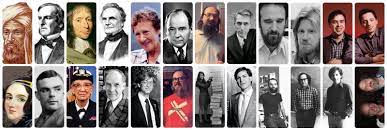 [Speaker Notes: পাঠের শিরোনাম বোর্ডে লিখে দিবেন।]
শিখনফল
এই পাঠ শেষে শিক্ষার্থীরা…

তথ্য ও যোগাযোগ প্রযুক্তি বিকাশে উল্লেখযোগ্য ব্যক্তিবর্গের অবদান মূল্যায়ন করতে পারবে।
[Speaker Notes: উপস্থাপনের সময় এই স্লাইডটি হাইড করে রাখতে পারেন।]
উল্লেখ্যযোগ্য ব্যক্তিত্ব
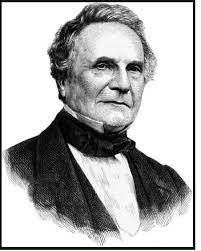 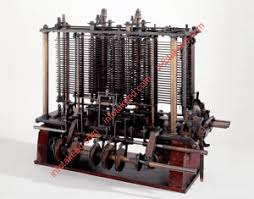 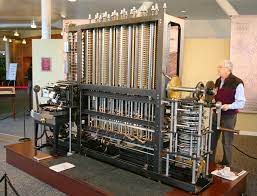 এনালিটিক্যাল ইঞ্জিন
ডিফারেন্স  ইঞ্জিল
চার্লস ব্যাবেজ: 
১৭৯১-১৮৭১
চার্লস ব্যাবেজ একজন ইংরেজ প্রকৌশল ও গণিতবিদ ছিলেন । অনেকে তাকে আধুনিক কম্পিউটারের জনক বলে থাকেন।তিনি তৈরী  করেন ডিফারেন্স ইঞ্জিল এবং পরবর্তীতে তিনি এনালিটীক্যাল ইঞ্জিল  নামে একটি গণনা যন্ত্রের পরিকল্পনা করেন।
[Speaker Notes: ছবিটি কার ? তিনি কী কী তৈরি করেন?]
উল্লেখ্যযোগ্য ব্যক্তিত্ব
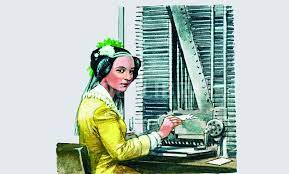 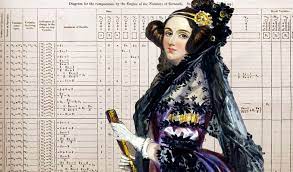 অ্যাডা লাভলেস: 
১৮১৫-১৮৫২
অ্যালগরিদম প্রোগ্রামিং
মায়ের কারণে অ্যাডা ছোটবেলা থেকে বিজ্ঞান ও গণিতে আগ্রহী হয়ে ওঠেন ।১৮৩৩ সালে চার্লস  ব্যাবেজের সঙ্গে তার পরিচয়  হলে তিনি ব্যাবেজের  এনলিটিক্যাল ইঞ্জিলকে কাজে লাগানোর জন্য ‘প্রোগ্রাম’ এর ধারণা সামনে নিয়ে আসেন ।   এ  কারণে অ্যাডা লাভলেসকে ‘প্রোগ্রামিং ‘  এর ধারণা  সামনে নিয়ে আসেন।
[Speaker Notes: অ্যালগরিদম প্রোগ্রামিংয়ের  ধারণাটা  কে প্রকাশ করেন?]
একক  কাজ
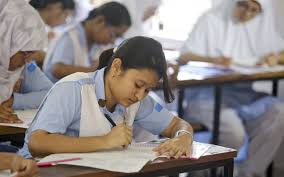 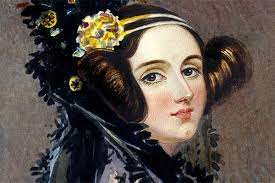 অ্যাডা লাভলেস কে কোন ধারণার প্রবর্তক হিসাবে সম্মানিত  করা হয় ।
উল্লেখ্যযোগ্য ব্যক্তিত্ব
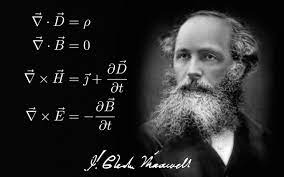 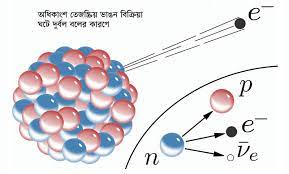 জেমস ক্লার্ক ম্যাক্সওয়েল 
১৮৩১-১৮৭৯
তড়িৎ চৌম্বকীয় বল
জেমস ক্লার্ক ম্যাক্সওয়েল  তড়িৎ চৌম্বকীয় বলের ধারণা প্রকাশ করেন। যা বিনা তারে বার্তা  প্রেরণের সম্ভবনাকে তুলে ধরে।
[Speaker Notes: ছবিটি কার তোমরা কি বলতে পারবে? অ্যাডা লাভলেস প্রথম অ্যালগরিদম প্রোগ্রামিংয়ের ধারণাটা প্রকাশ করেন।]
উল্লেখ্যযোগ্য ব্যক্তিত্ব
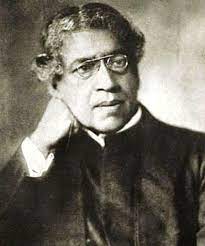 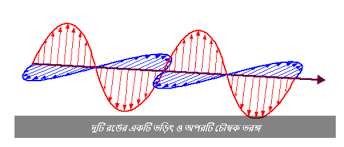 অতি ক্ষুদ্রতরঙ্গ ব্যবহার
জগদীস চন্দ্র বসু 
১৮৫৮-১৯৩৭
বিনা  তারে  একস্থান  থেকে  অন্য  স্থানে বার্তা প্রেরণে সফল বিজ্ঞানী হন জগদীশ চন্দ্র বসু ।
[Speaker Notes: ছবিটি কার তোমরা কি বলতে পারবে?]
উল্লেখ্যযোগ্য ব্যক্তিত্ব
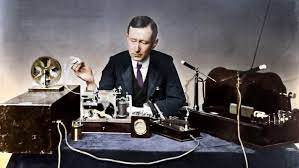 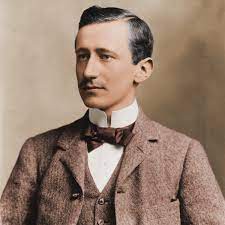 বেতার তরঙ্গ ব্যবহারে সফল
গুগলিয়েলমো মার্কনি
১৮৭৪-১৯৩৭
বেতার তরঙ্গ  ব্যবহার  করে  একই কাজ প্রথম প্রকাশিত  হওয়ায়  সার্ব জনীন স্বীকৃতি  পান ইতালির বিজ্ঞানী  গুগলিয়েলমো মার্কনি।
[Speaker Notes: ছবিটি কার তোমরা কি বলতে পারবে?]
উল্লেখ্যযোগ্য ব্যক্তিত্ব
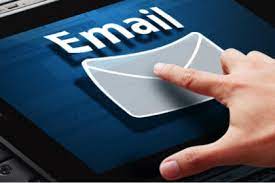 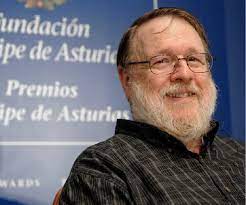 রেমন্ড স্যামুয়েল টমলিনসন
১৮৭৪-১৯৩৭
ই-মেইল সিস্টেম চালু করেন।
১৯৭১ সালে আরপানেটে ইলেকট্রনিক মাধ্যমে  পত্রালাপের  সুচন রেমন্ড স্যামুয়েল টমলিনসন । তিনিই প্রথম  ই – মেইল সিস্টেম চালু করেন।
[Speaker Notes: ছবিটি কার তোমরা কি বলতে পারবে?]
উল্লেখ্যযোগ্য ব্যক্তিত্ব
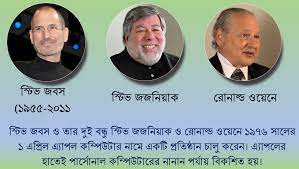 উল্লেখ্যযোগ্য ব্যক্তিত্ব
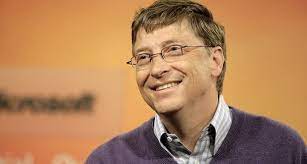 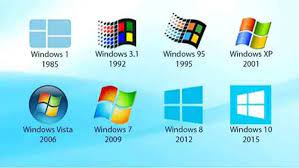 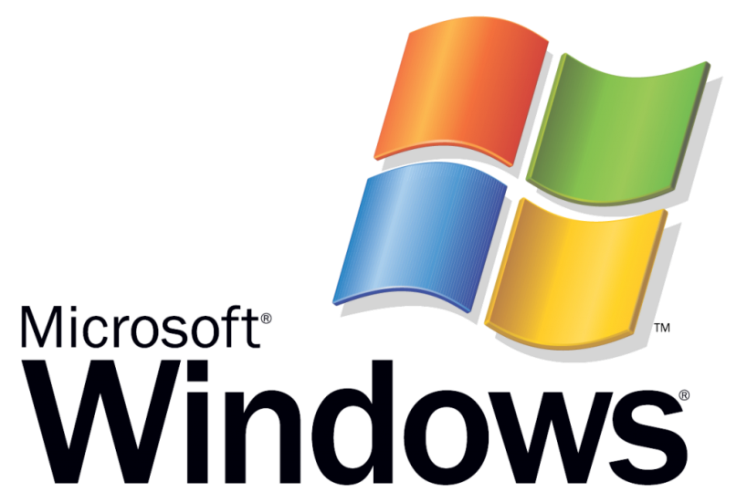 বিকশিত হয় এমএস ডস এবং উইন্ডোজ অপারেটিং সিস্টেম
উইলিয়াম হেনরি বিল গেটস
১৯৫৫
বর্তমানে পৃথিবীর অধিকাংশ কম্পিউটার পরিচালিত হয় বিল গেটস প্রতিষ্ঠিত মাইক্রোসফট কোম্পানির অপারেটিং সফটওয়্যার  দিয়ে ।
[Speaker Notes: ছবিটি কার তোমরা কি বলতে পারবে?]
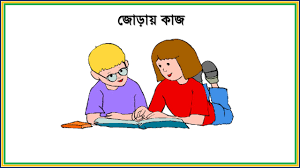 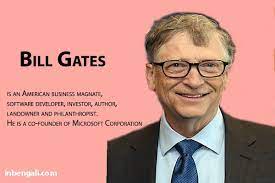 কি আবিস্কার করে বিল গেটস বিখ্যাত হয়েছেন । ব্যাখ্যা কর ।
[Speaker Notes: শিক্ষক শিক্ষার্থীদের জোড়ায় জোড়ায় ভাগ করে দিবেন ।]
উল্লেখ্যযোগ্য ব্যক্তিত্ব
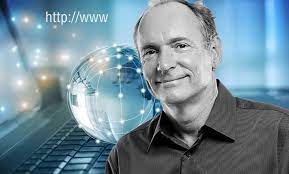 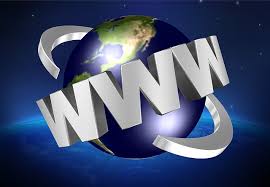 www এর জনক
স্যার টিমোথি জন টিম বার্নাস-লি
১৮৭৪-১৯৩৭
[Speaker Notes: ছবিটি কার তোমরা কি বলতে পারবে?]
উল্লেখ্যযোগ্য ব্যক্তিত্ব
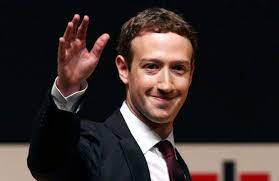 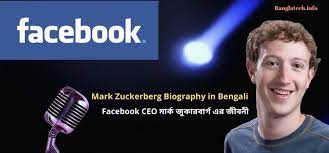 মার্ক জুকারবার্গ
১৯৮৪
ফেসবুকের জনক
মার্ক জকারবার্গ  ও তার চার বন্ধুর হাতে সূচিত হয় ফেসবুকের ।  বর্তমানে এটি  পৃথিবীর সবচেয়ে জনপ্রিয় সামাজিক যোগাযোগ মাধ্যম ।
[Speaker Notes: কিসের ছবি তোমরা কি বলতে পারবে?]
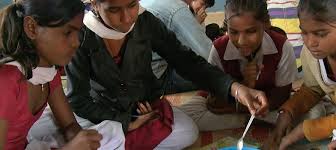 দলীয় কাজ
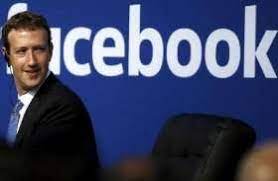 সামাজিক যোগাযোগের মাধ্যম হিসাবে ফেস বুকের অবদান ব্যাখ্যা  কর ।
[Speaker Notes: শিক্ষক শিক্ষার্থীদের বিভিন্ন দলে ভাগ করে দিবেন ।]
মূল্যায়ন
১ . কাকে কম্পিউটারের জনক বলা হয়।  ?  
	ক .   চার্লস ব্যবেজ 
  
২.কার হাতে ফেসবুক সূচিত হয় ?
খ .অ্যাডা লাভলেস কে
ঘ . মার্ক জুকারবার্গ
গ . গুগলিয়েলমো মার্কনি
খ .অ্যাডা লাভলেস
ক .চার্লস ব্যবেজ
গ . স্টিভ জবস
ঘ . মার্ক জুকারবার্গ
[Speaker Notes: এই স্লাইডে প্রশ্নের মাধ্যমে শিক্ষার্থীদের মূল্যায়ন করবে।]
মূল্যায়ন
১ .  উইলিয়ামবিল গেটস কত সালে জন্ম গ্রহন করেন? 
	ক .  ১৯৫৫ সালে 
  
২. কতসালে মাইক্রোপ্রসেসর আবিষ্কৃত  হয়?
খ . ১৯৫৪ সালে
ঘ . ১৮৭৬ সালে
গ . ১৯৬৫ সালে
খ.  ১৭৪৮ সালে
ক . ১৯৮৬ সালে
গ . ১৯৭১ সালে
ঘ. ১৮৭১ সালে
[Speaker Notes: এই স্লাইডে প্রশ্নের মাধ্যমে শিক্ষার্থীদের মূল্যায়ন করবে।]
বাড়ির কাজ
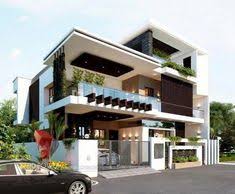 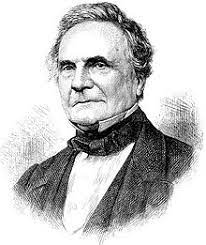 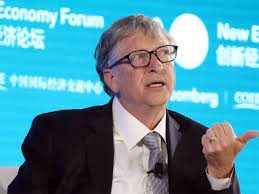 তথ্য ও যোগাযোগ প্রযুক্তির বিকাশে উল্লেখযোগ্য ব্যক্তিদের মধ্য চার্লস ব্যাবেজ ও উইলিয়াম হেনরি বিল গেটস এর অবদান ব্যাখ্যা কর ।
[Speaker Notes: শিক্ষার্থীরা বাড়ি থেকে প্রশ্নটির সমাধান লিখে আনবে।]
সবাইকে ধন্যবাদ
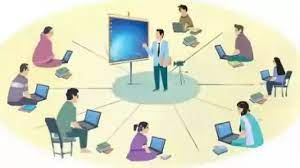